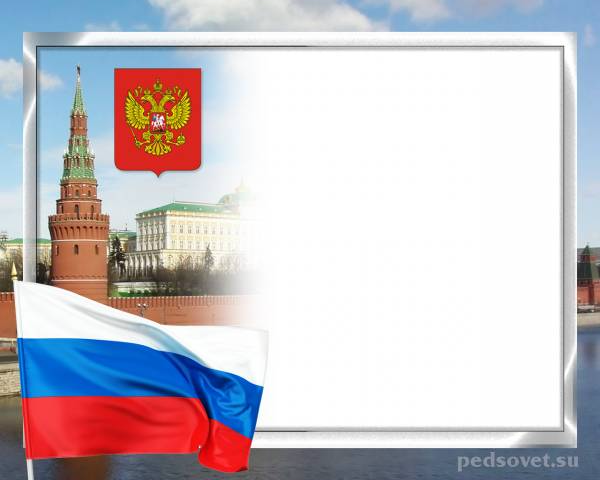 Презентация к уроку
Россия – наша Родина
Основы светской этики
4 класс
Муниципальное специальное (коррекционное) образовательное учреждение для обучающихся воспитанников с ограниченными возможностями здоровья, специальная коррекционная
 школа-интернат 7 вида Московская область, г.Павловский Посад.
       Учитель начальных классов Трухачёва Г.А
Россия –  Родина моя
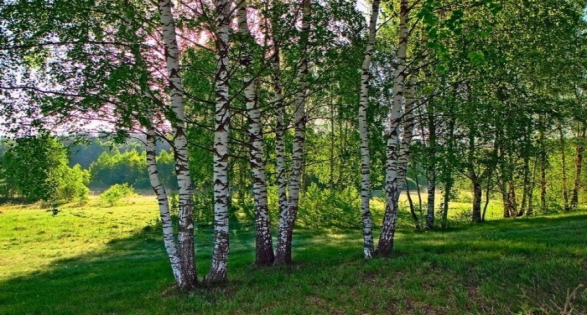 Когда иду я Подмосковьем, 
Где пахнет мятою трава, 
Природа шепчет мне с любовью 
Свои заветные слова.
Вдали рассветная полоска 
Осенним пламенем горит. 
Моя знакомая березка 
Мне тихо, тихо говорит.
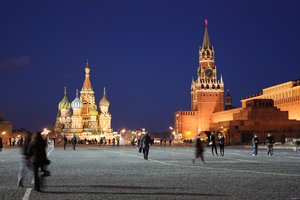 Россия, Россия, 
Родные, вольные края. 
Россия, Россия, 
Россия - Родина моя!
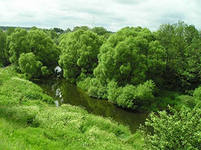 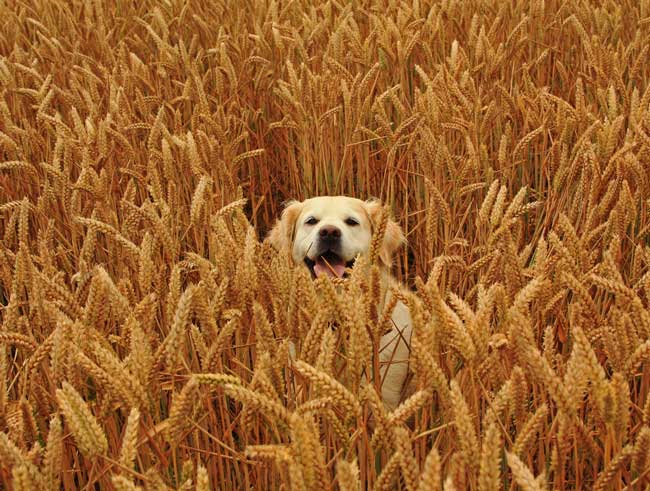 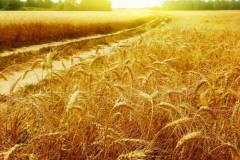 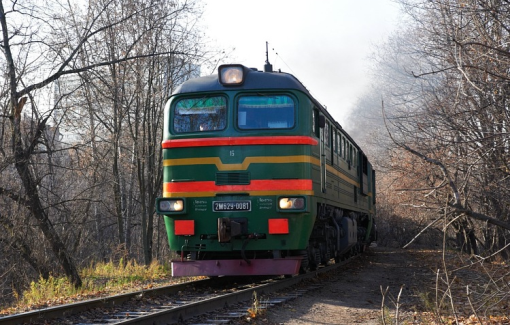 Когда меня московский поезд 
Уносит в дальние места, 
Хлеба мне кланяются в пояс. 
Мигает ранняя звезда.
На голос Родины я вышел. 
Как ты, Россия, хороша! 
Смотрю вокруг и сердцем слышу - 
Поет, поет, моя душа.
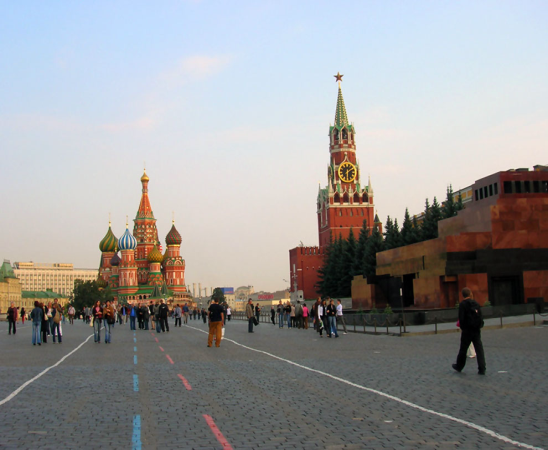 Россия, Россия, 
Родные, вольные края. 
Россия, Россия, 
Россия - Родина моя!
Цвета России
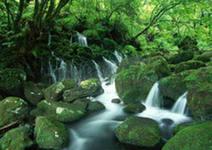 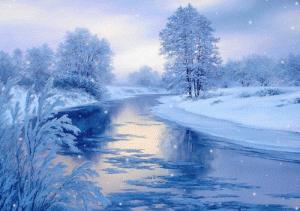 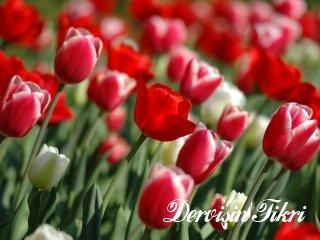 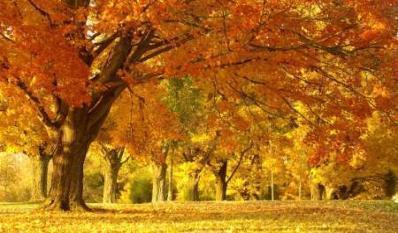 Звуки России
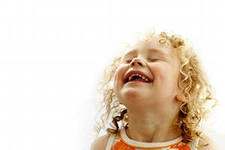 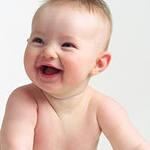 Смех детей
Звуки России
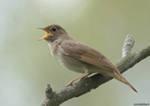 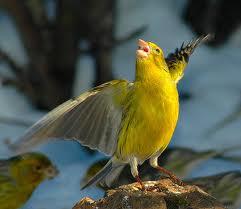 Пение птиц
Звуки России
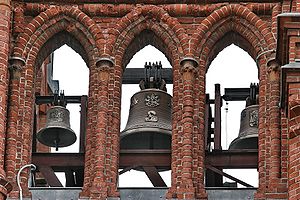 Звон колоколов
Звуки России
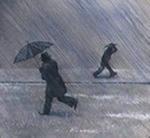 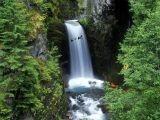 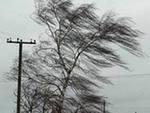 Шум природы
Поле, русское поле…Пусть я давно человек городской, Запах полыни, вешние ливниВдруг обожгут меня прежней тоской…
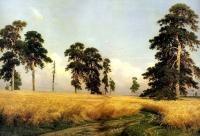 «Рожь»  Шишкин И.И.
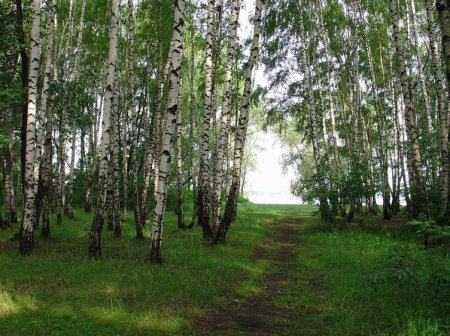 Я природой живу и дышу,
 Вдохновенно и просто пишу.
 Растворяясь душой в простоте,
 Я живу на земле в красоте!
И.Северянин
Использованы 
Интернет – ресурсы.